Engineering design and prototype construction of the ALBA 3rd Harmonic Cavity
Jesús Ocampo on behalf of the ALBA RF group

12-10-2022
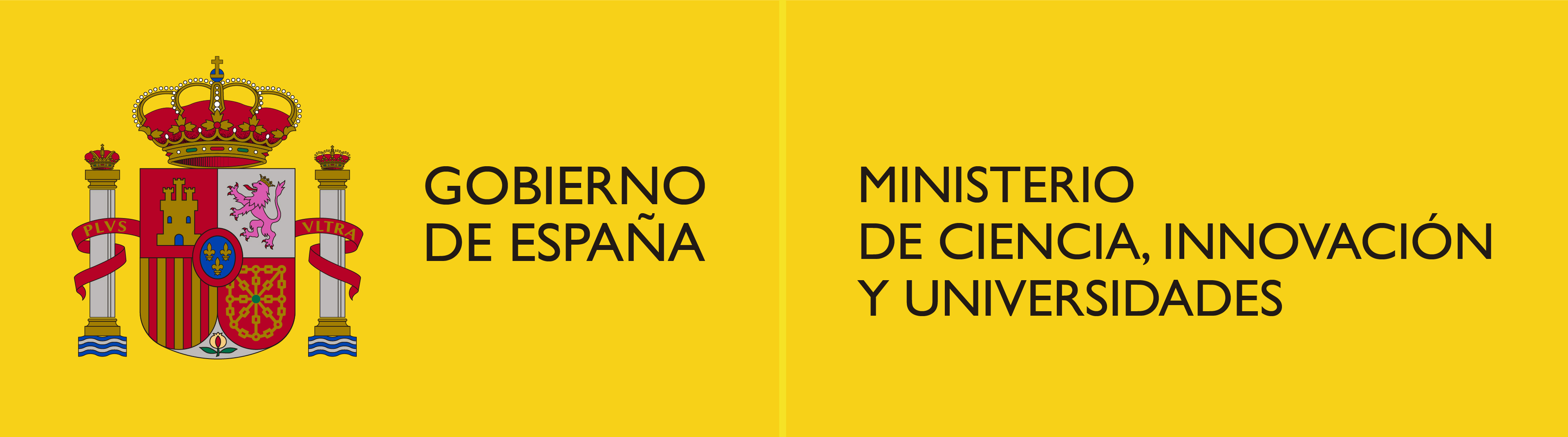 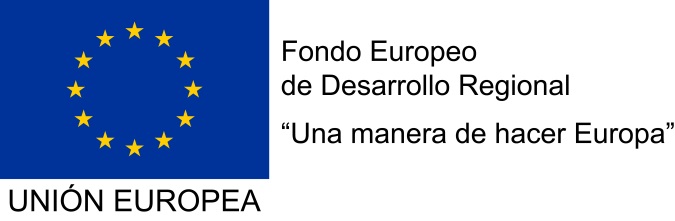 Overview
Introduction
Cavity overview
Transdampers
Input coupler
Plunger
Body frequency adjustment
Low power measurements
Conclusions
HarmonLIP 2022 - MAX IV
12/10/2022
Introduction
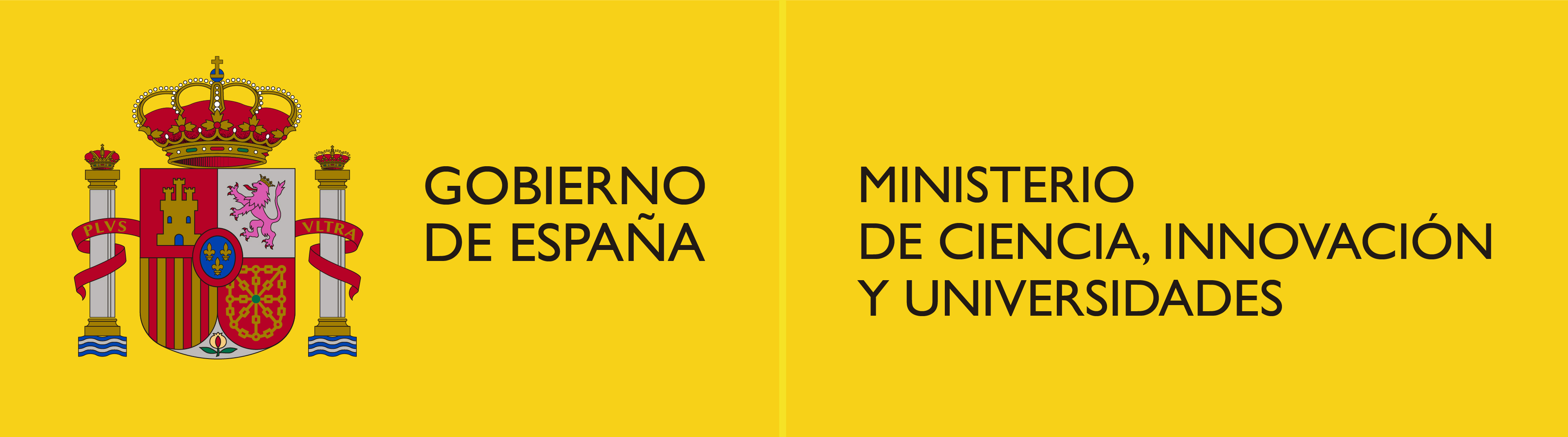 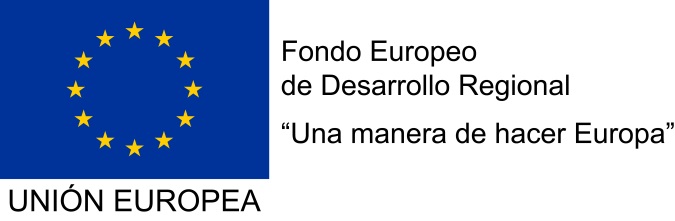 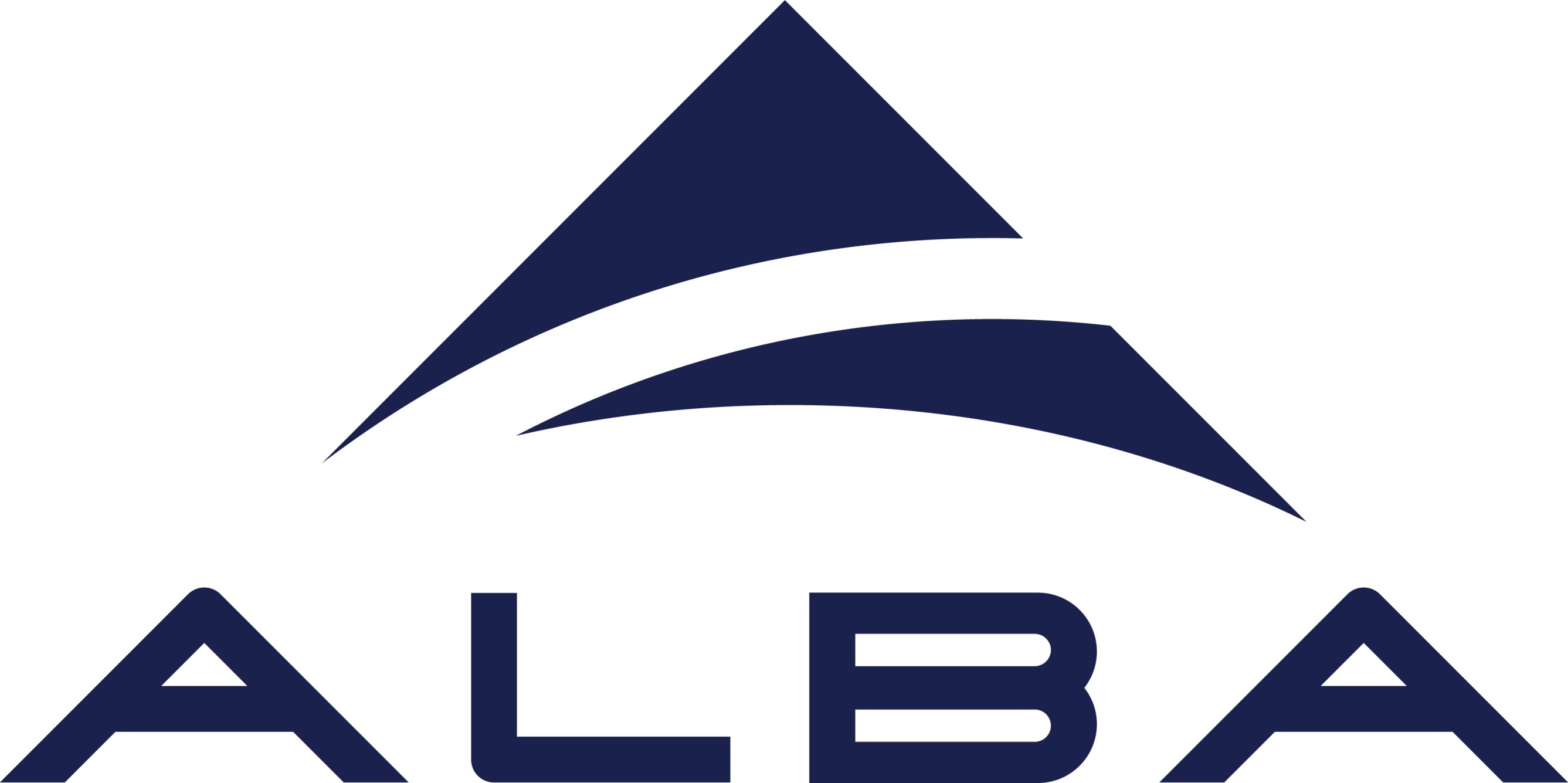 The prototype construction was co-funded by ALBA and the European Regional Development Fund (ERDF) within the Framework of the Smart Growth Operative Programme 2014-2020.
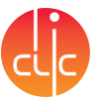 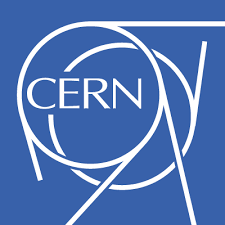 2015: ALBA team started the design of an active 1.5 GHz normal conducting cavity for CLIC Damping Ring and ALBA 3rd Harmonic.
Scaled down version of the 500 MHz EU HOM damped cavity
Ferrite HOM absorbers replaced by Transdampers
2018: ALBA, with EU funds, started the construction of a prototype.
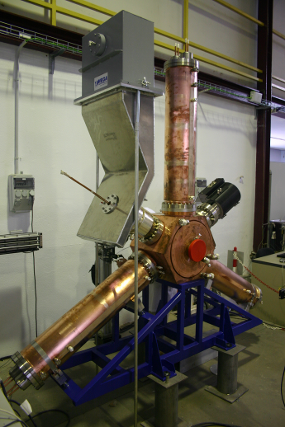 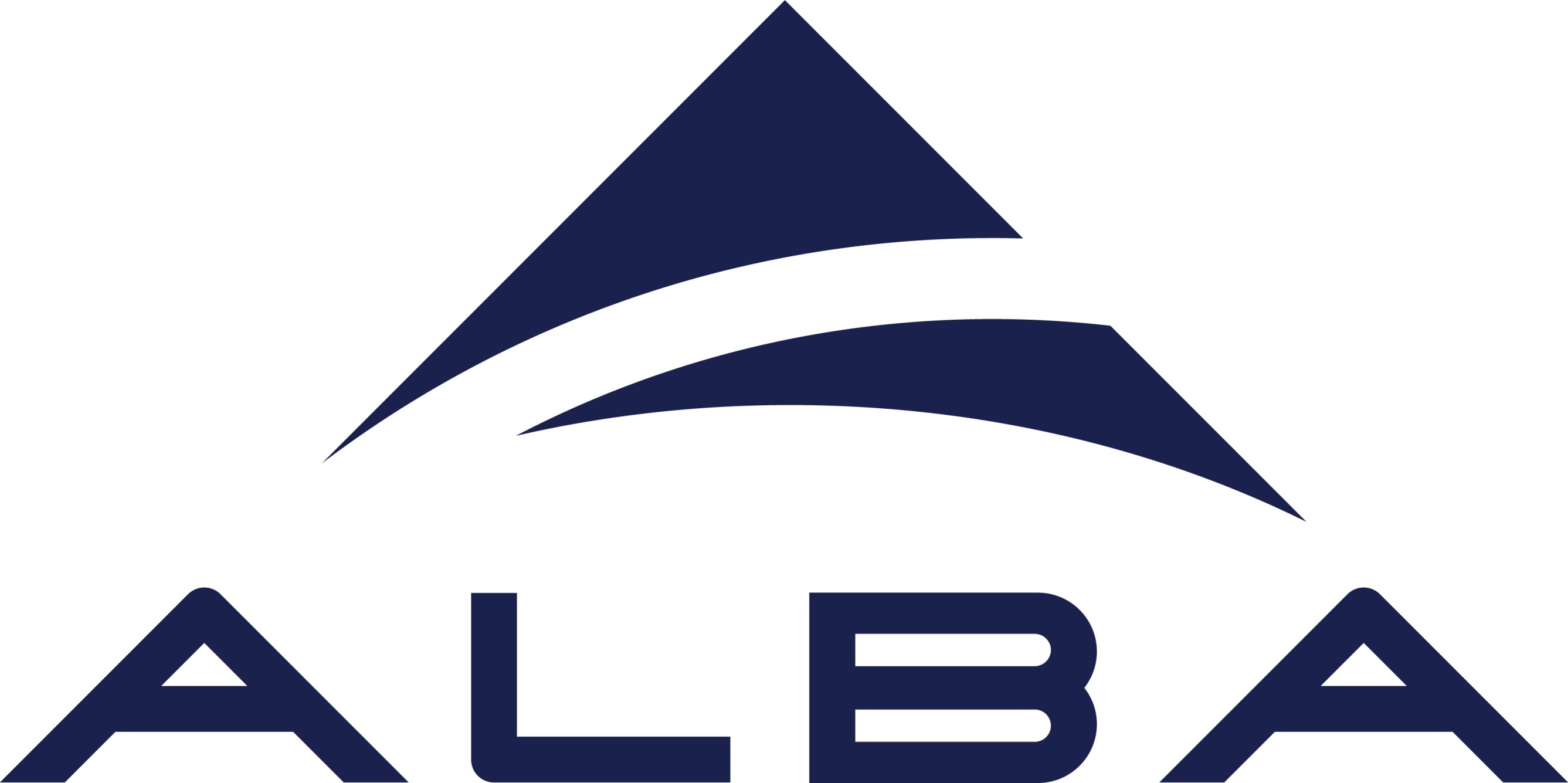 The prototype design was co-funded by ALBA and the CERN through the collaboration agreement KE2715/BE/CLIC for the Development of CLIC Damping Ring Technologies (2015-2018).
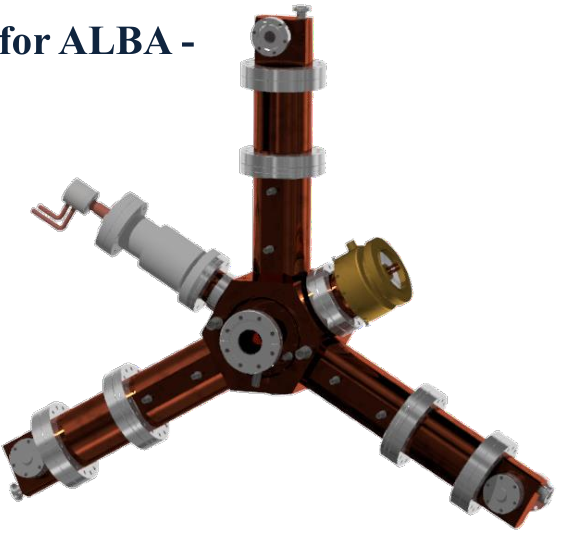 HarmonLIP 2022 - MAX IV
12/10/2022
Introduction
Mar. 2019: Tender published and awarded to AVS
Feb. 2020: Begin manufacturing at Vitzro Tech
Dec. 2021: Cavity delivered to ALBA for SAT

Feb. 2022: Bead pull at HZB
May 2022: Conditioning at HoBiCat
Aug. 2022: Installation in BESSY II
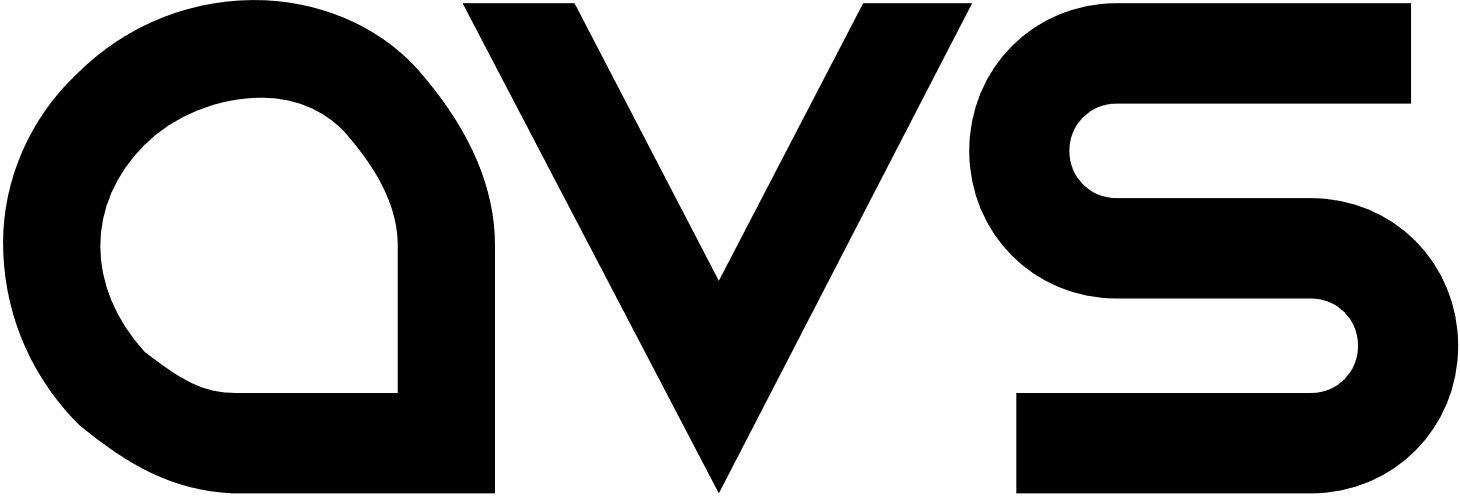 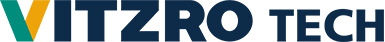 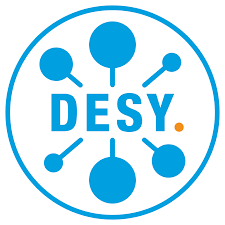 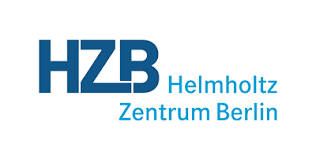 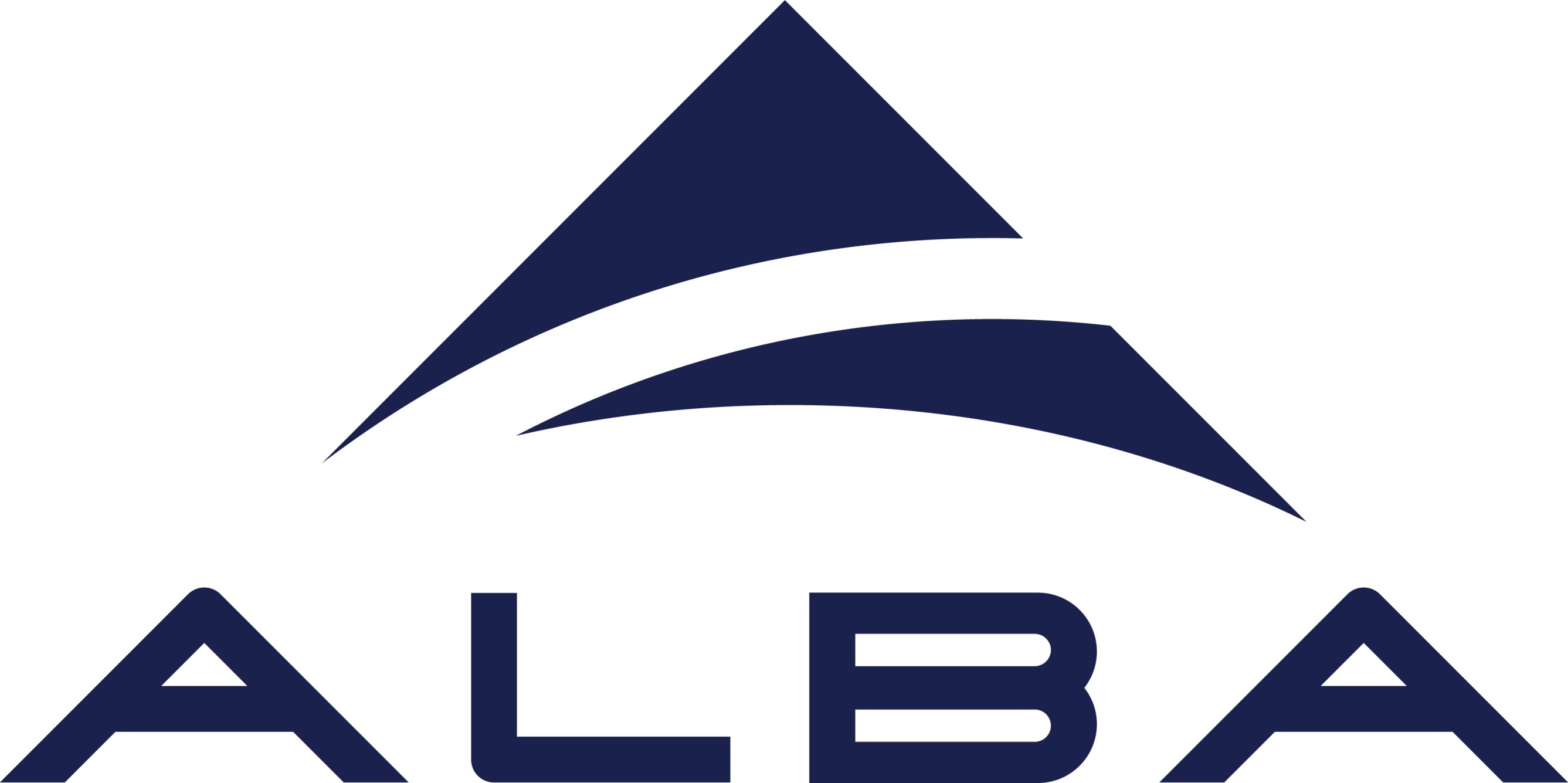 The prototype tests were co-funded by ALBA,  HZB and DESY through the collaboration  agreement RCN-CIN202100124 (2020-2023).
HarmonLIP 2022 - MAX IV
12/10/2022
Cavity overview
HarmonLIP 2022 - MAX IV
12/10/2022
Transdampers
3
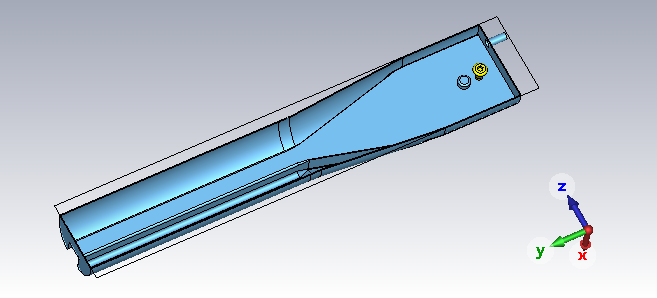 2
1
Ferrite-less HOM absorbers between 1.7 GHz and 5 GHz
Three sections:
Circular-ridged waveguide with cut-off at 1.7 GHz 
Tapered transition to rectangular WG
Wideband transition to N coax with commercial vacuum feedthrough
HarmonLIP 2022 - MAX IV
12/10/2022
Transdamper: simulations
1,7 GHz cut-off frequency
S11 lower than -10,5 dB in almost all the band of interest
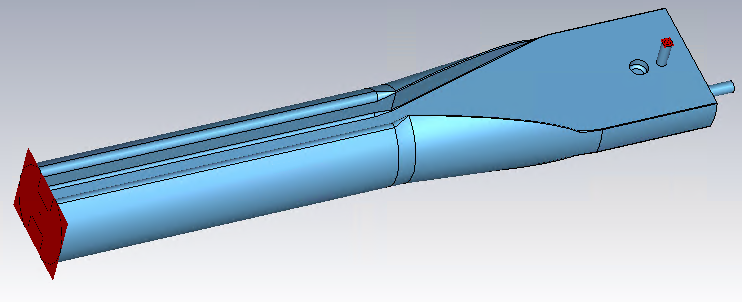 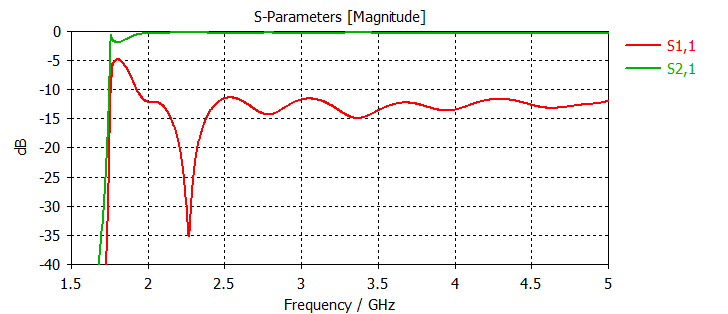 HarmonLIP 2022 - MAX IV
12/10/2022
Transdamper: measurements
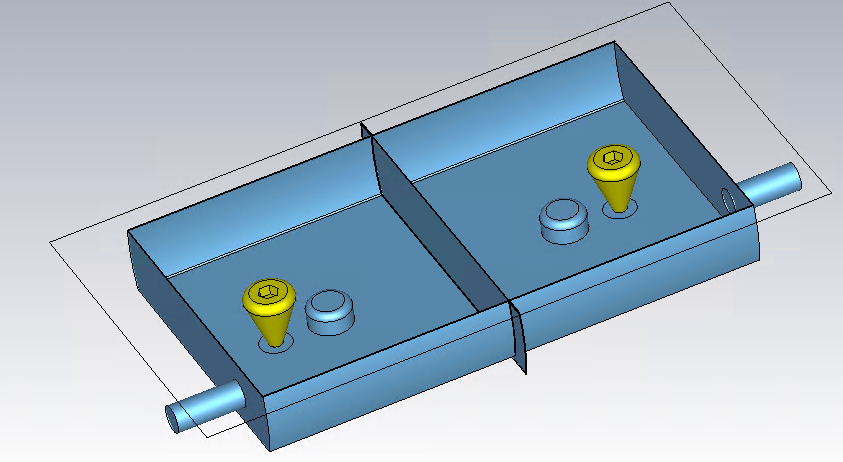 For testing purposes, measured 2 transitions during manufacturing
Simulated S11 < -15 dB
Measured S11 ~-4 dB
Likely caused by different feedthrough
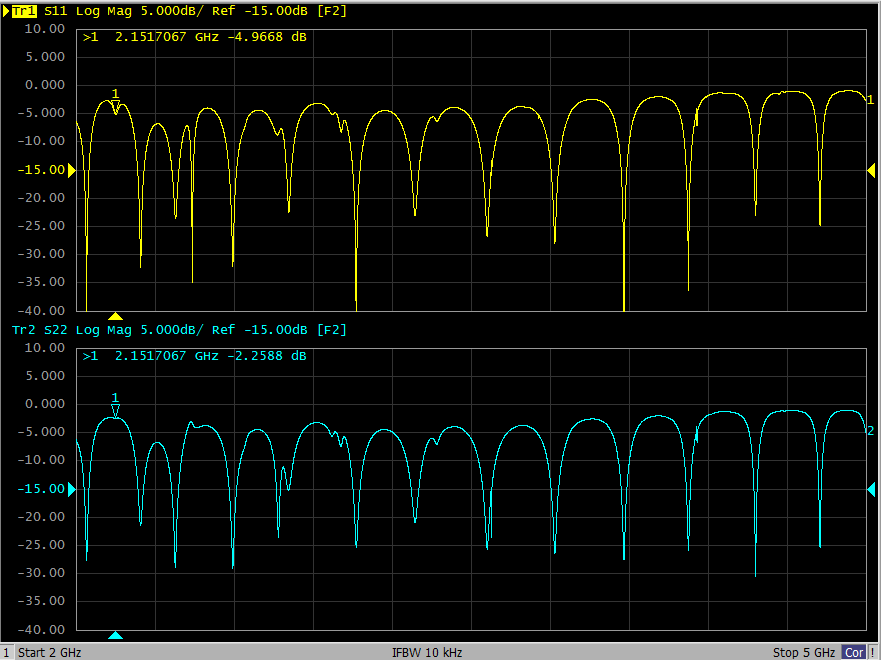 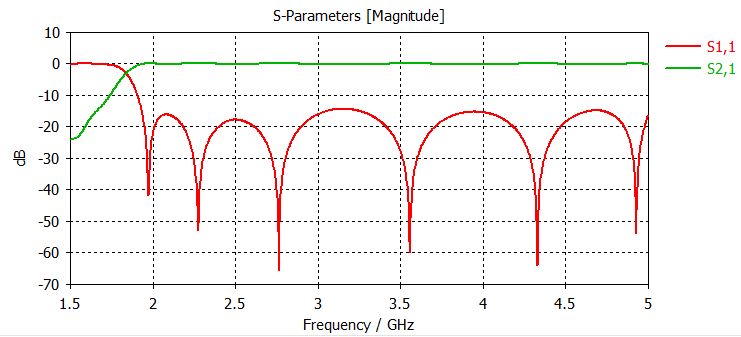 Measurement by Vitztro Tech
HarmonLIP 2022 - MAX IV
12/10/2022
Input coupler
RF measurements showed little coupling to fundamental mode
Rotating the coupling loop did not help significantly
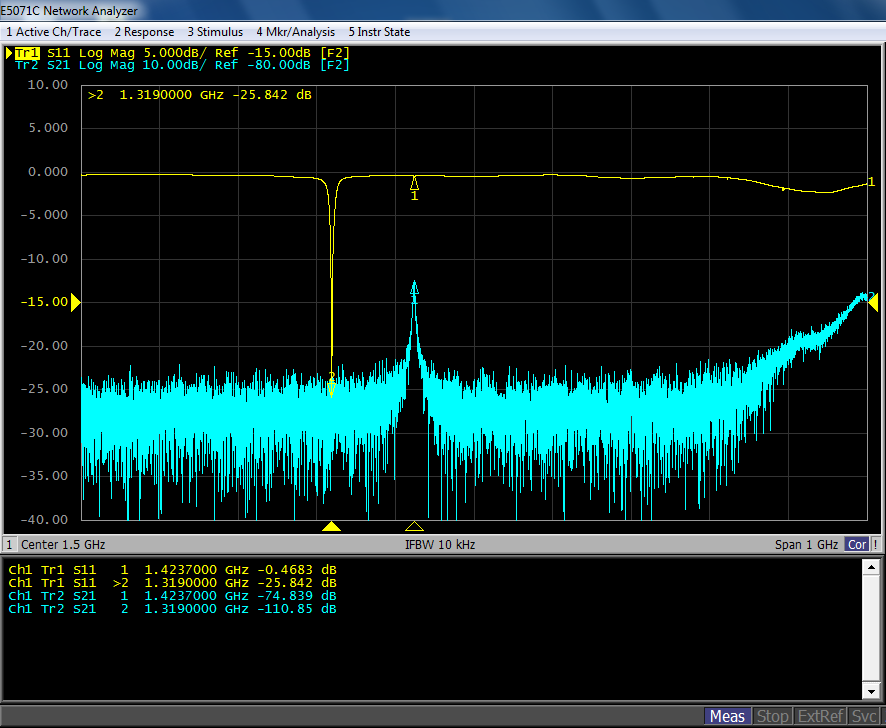 Fundamental mode
Measurement by Vitztro Tech
HarmonLIP 2022 - MAX IV
12/10/2022
Input coupler: ceramic spacing
High reflection at 1,5 GHz.
Fixed without modifying already brazed parts
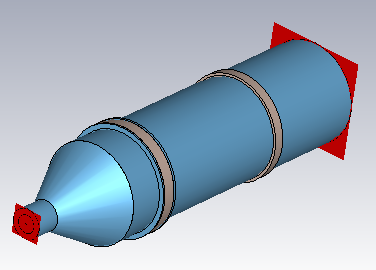 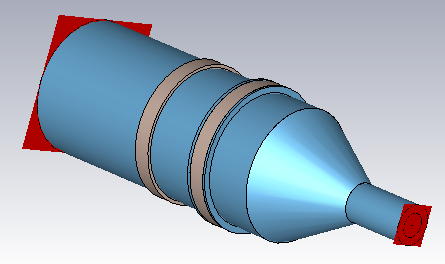 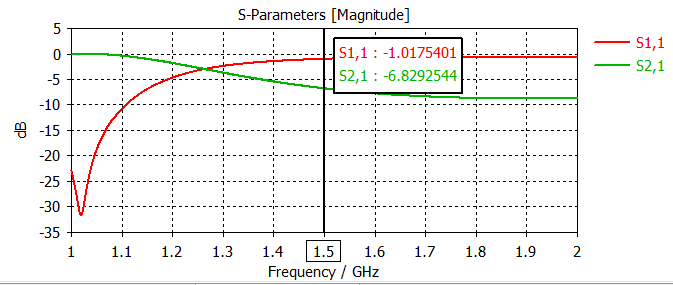 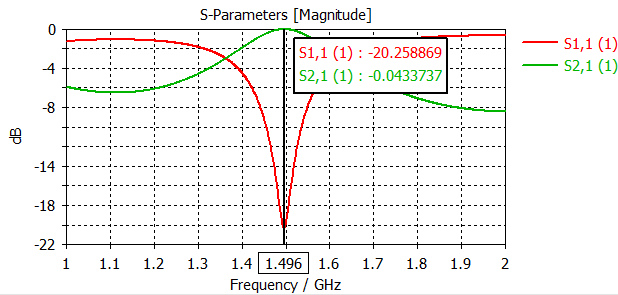 HarmonLIP 2022 - MAX IV
12/10/2022
Input coupler: loop geometry
Measurement by Vitztro Tech
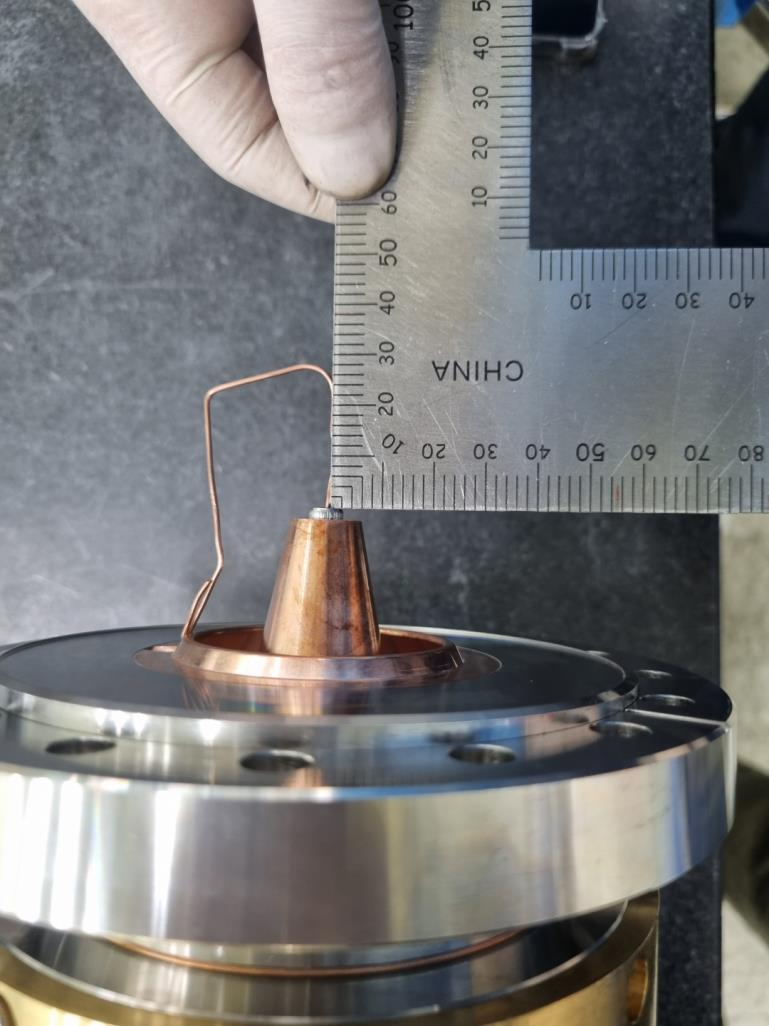 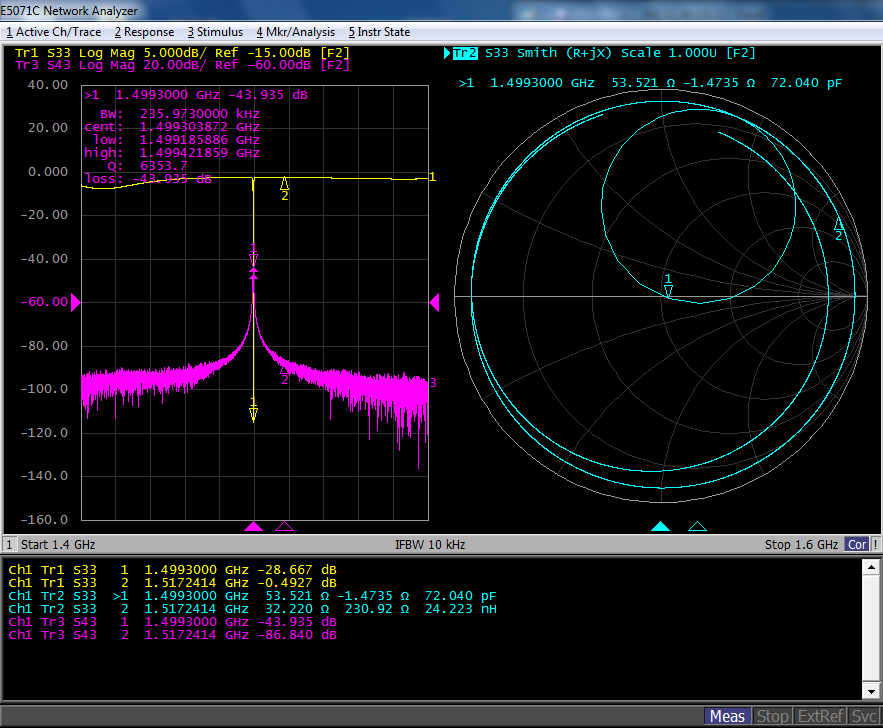 1) Wire test to findoptimal height
After modifying coaxial line, low coupling persists.
Wire test to find optimum loop height
Manufacture loop as close as possible to wire test result
Measurement by Vitztro Tech
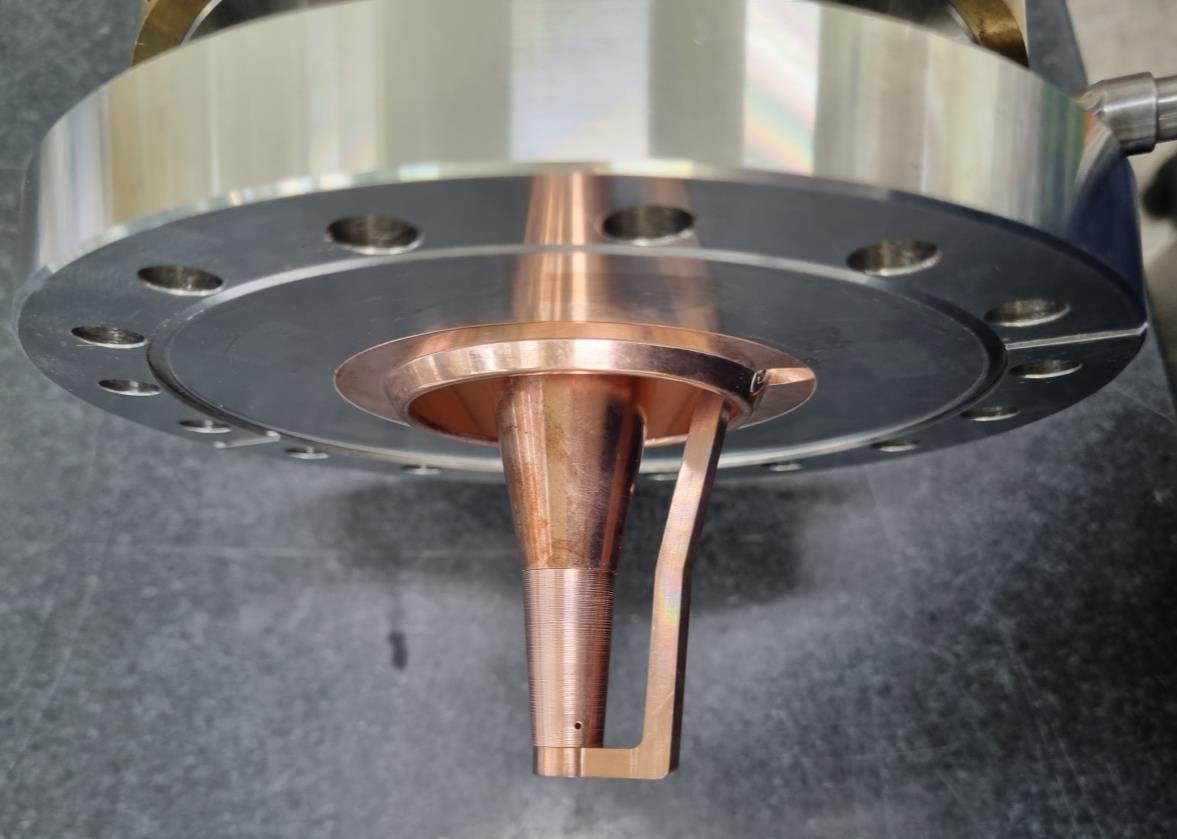 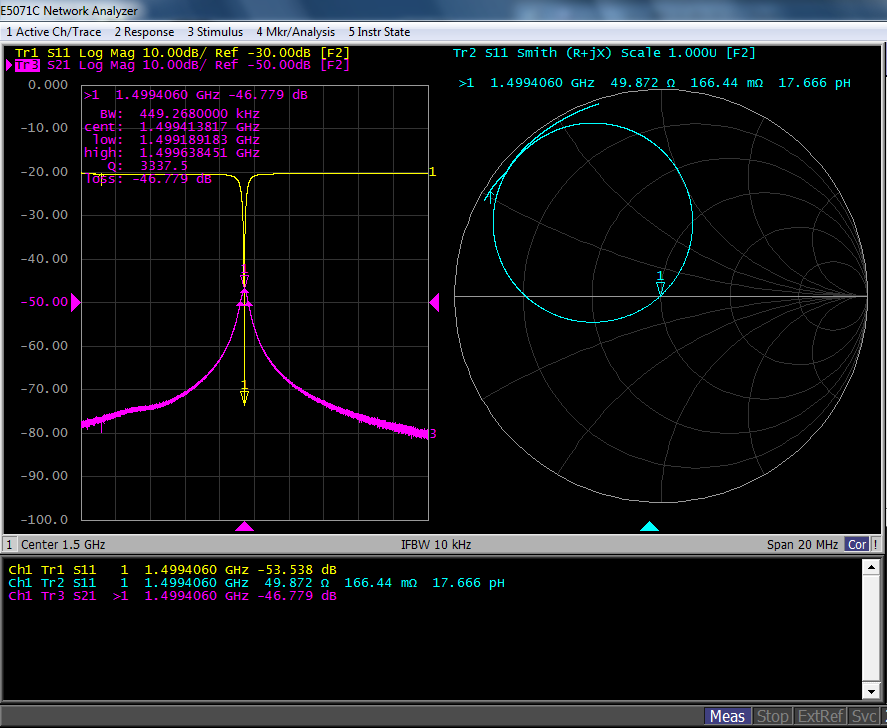 2) Loop mimickingwire test geometry
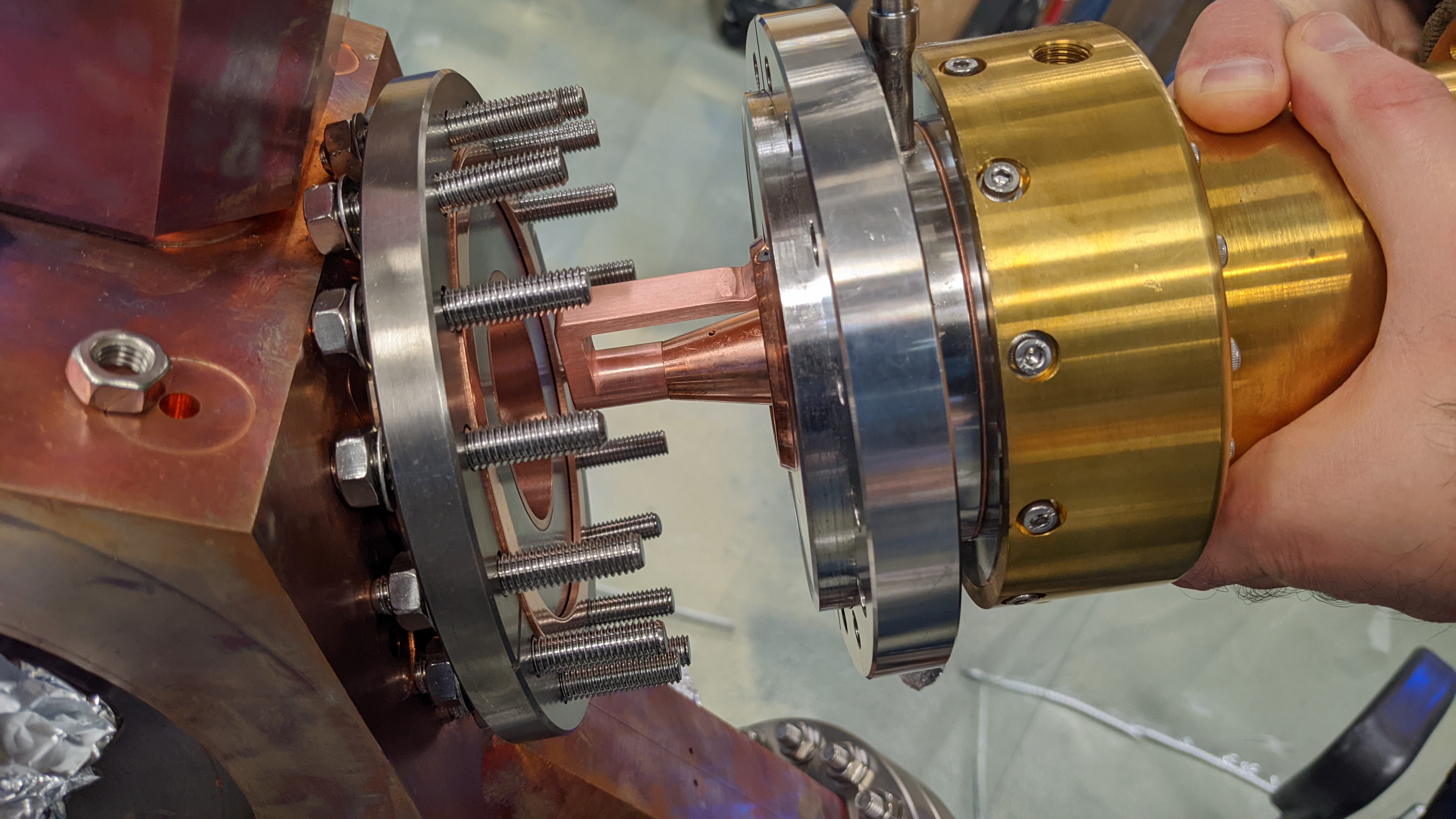 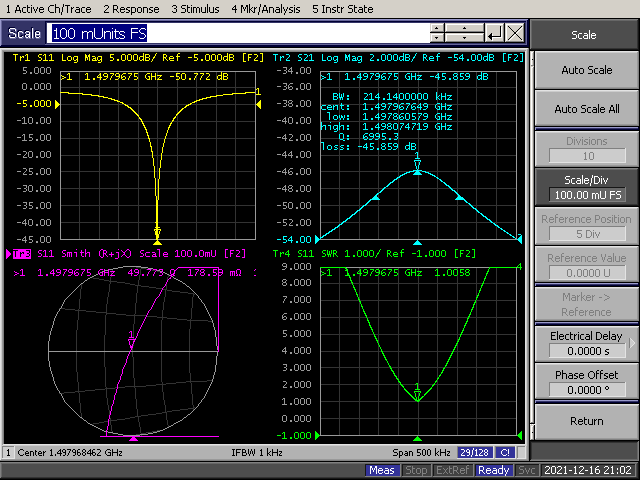 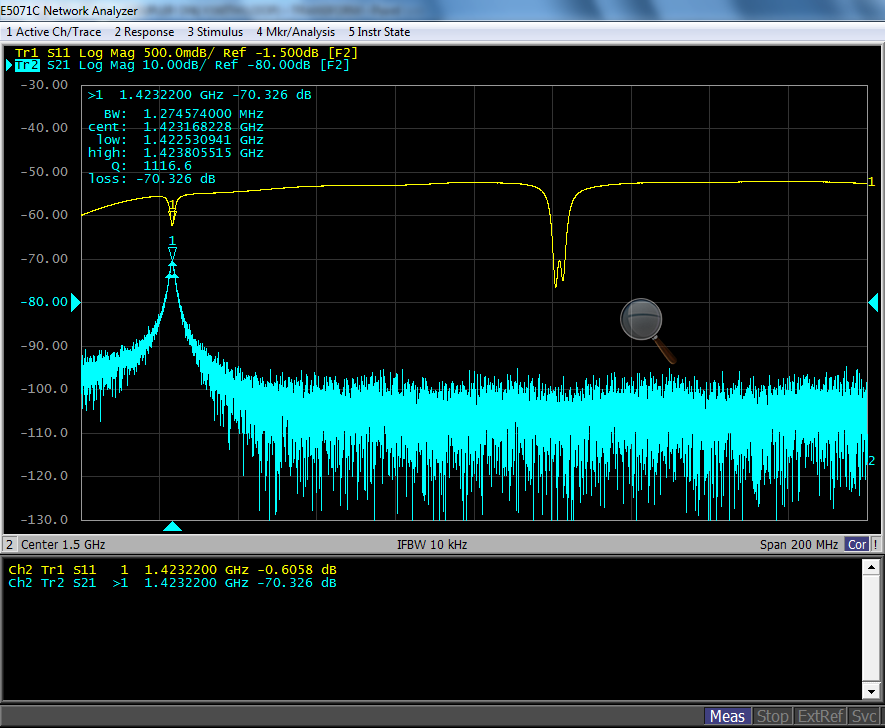 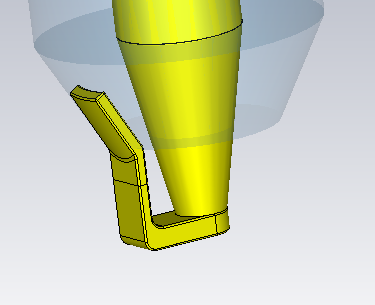 3) Adjust originalloop geometry
Measurement by Vitztro Tech
HarmonLIP 2022 - MAX IV
12/10/2022
Plunger: first measurements
Around the central frequency, the quality factor suddenly drops
Behaviour dependant on plunger position
HarmonLIP 2022 - MAX IV
12/10/2022
Plunger: simulations
At the end of the manipulator of the plunger a parasitic cavity is created that has to be filled
Below
Fill parasitic cavity
Extension
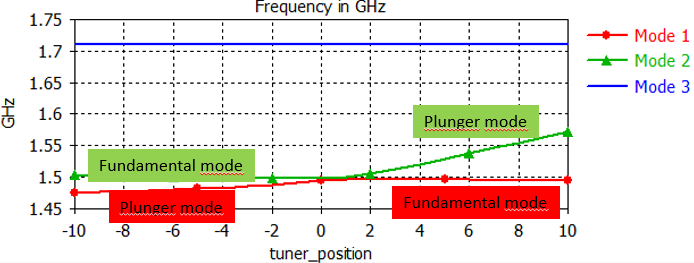 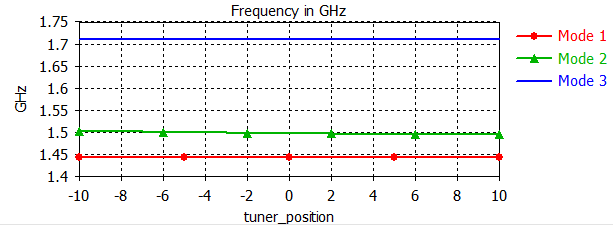 HarmonLIP 2022 - MAX IV
12/10/2022
Plunger: manipulator filler
Filled the manipulator end to supress the mode
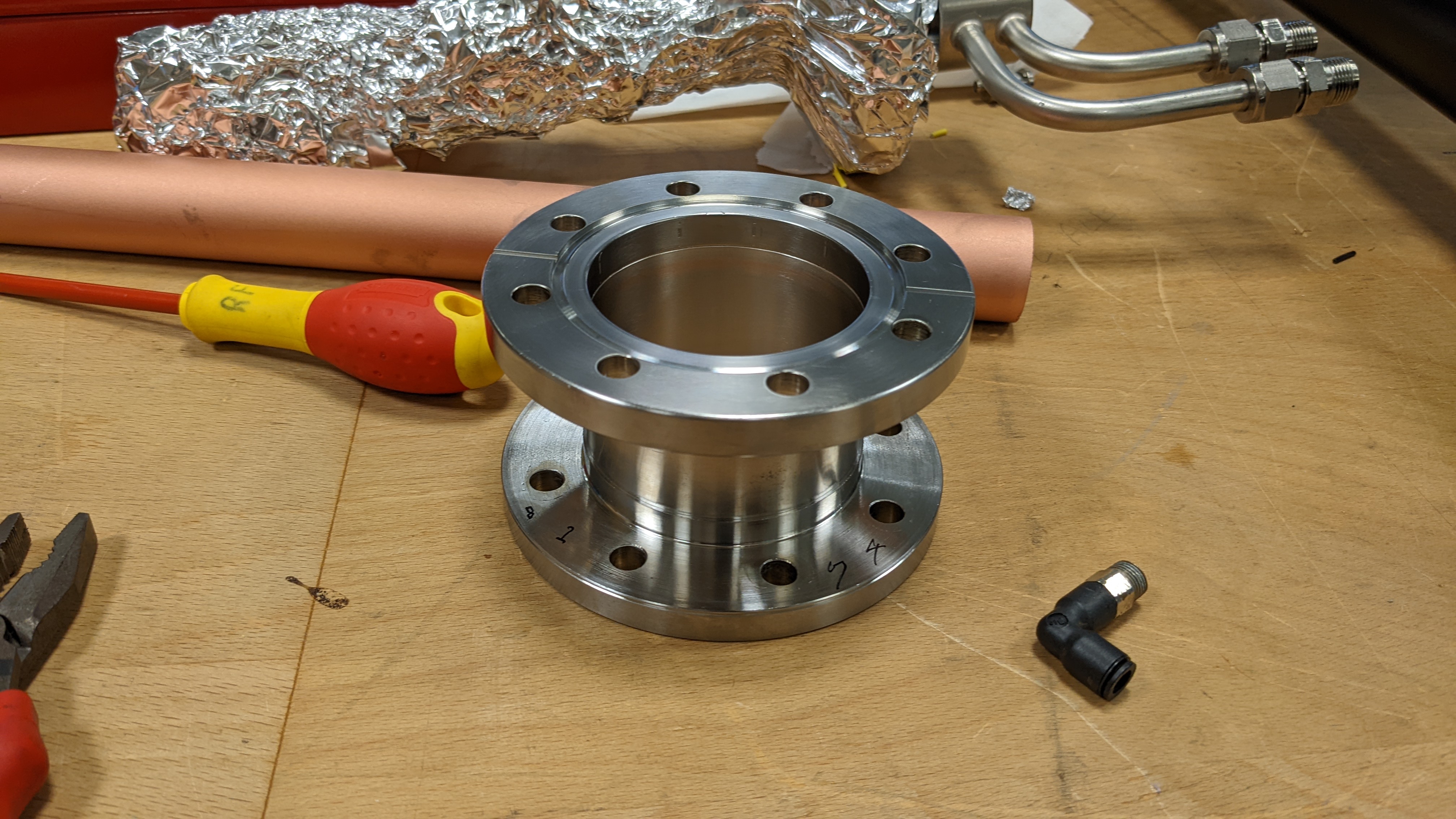 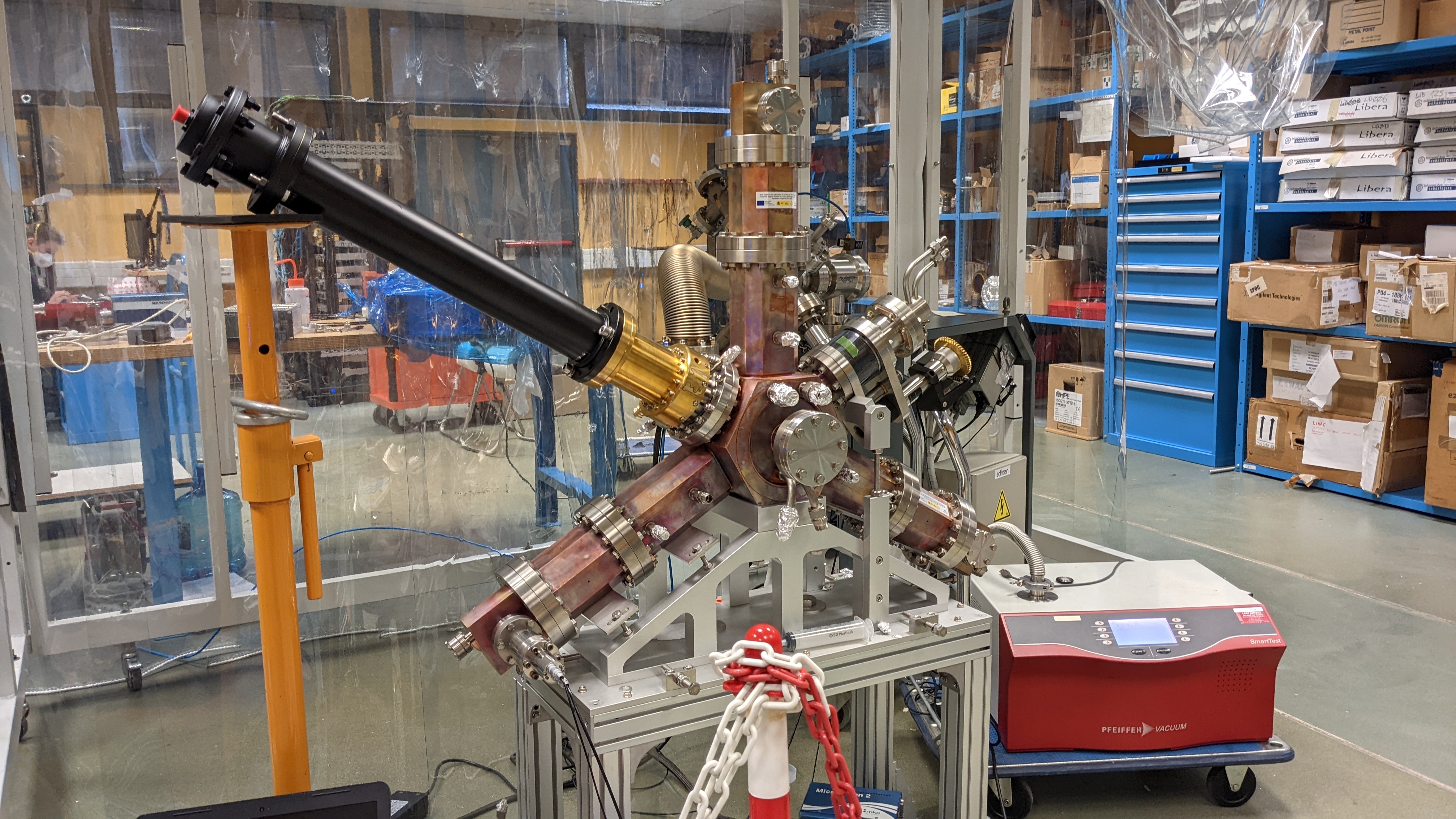 Extension
Below
HarmonLIP 2022 - MAX IV
12/10/2022
Body: frequency adjusting
Pillbox cavity type body
Frequency adjustment by reducing blend radius in nose cones ends
Measurements and simulations by Vitztro Tech
HarmonLIP 2022 - MAX IV
12/10/2022
VNA measurements during SAT
Transdamper cutoff 1.7 Ghz
Fundamental
Clean spectrum up to 2.3 GHz
HarmonLIP 2022 - MAX IV
12/10/2022
WATRAX
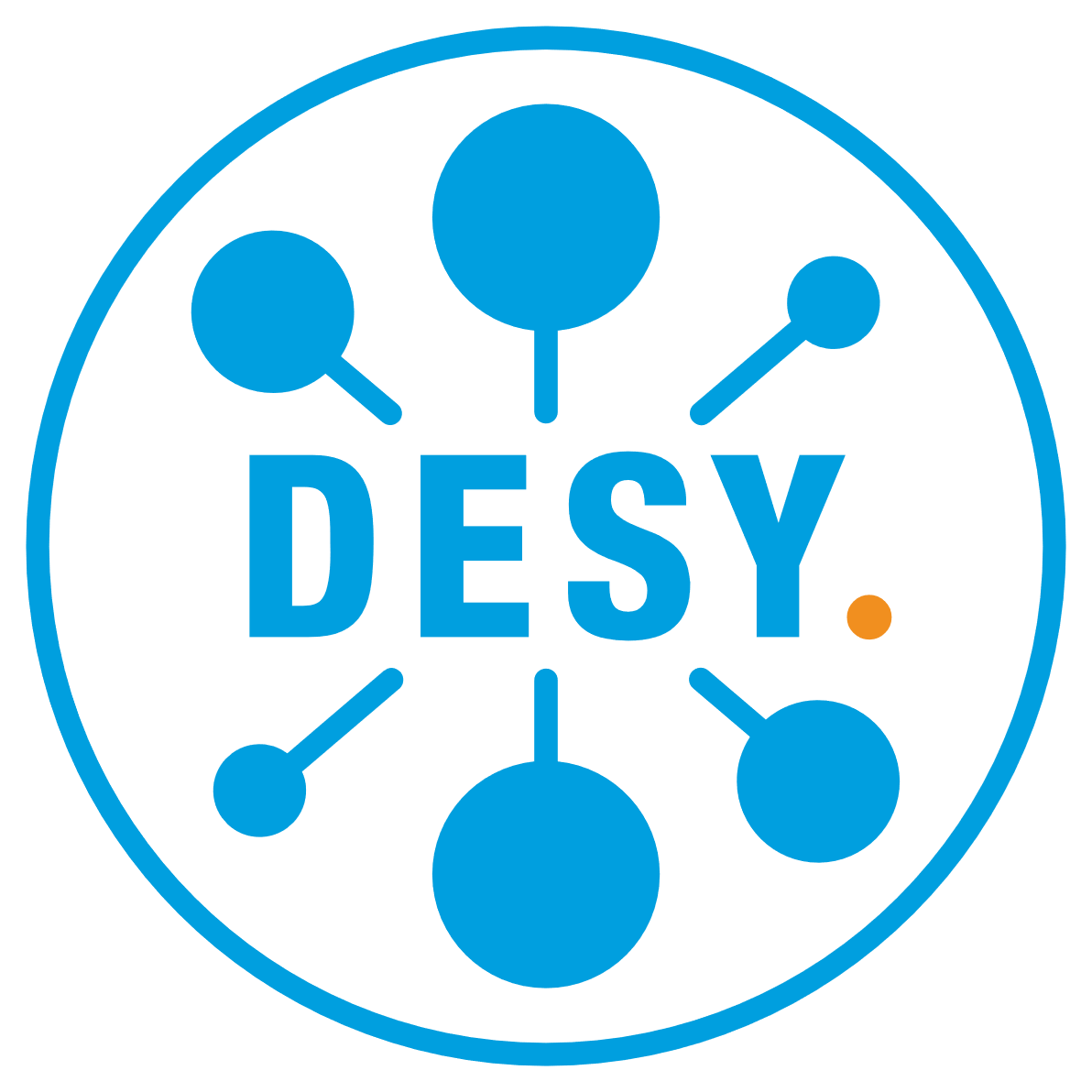 Designed a 1,5 GHz WATRAX (WG to coax. transition)
Manufactured and measured by DESY
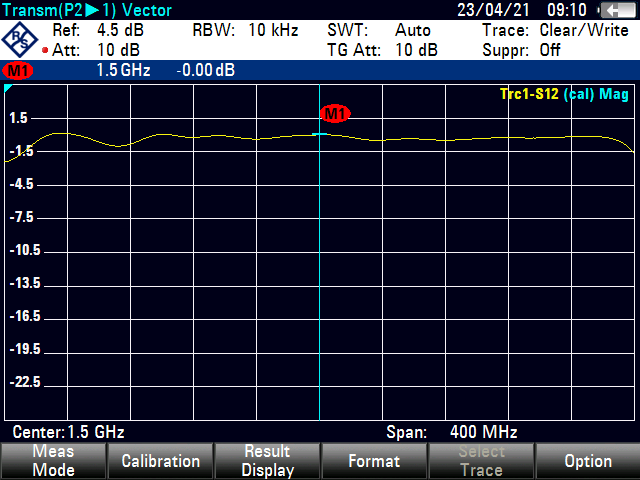 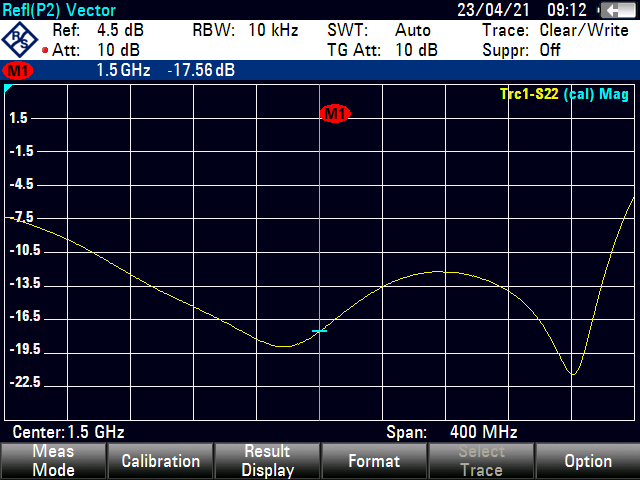 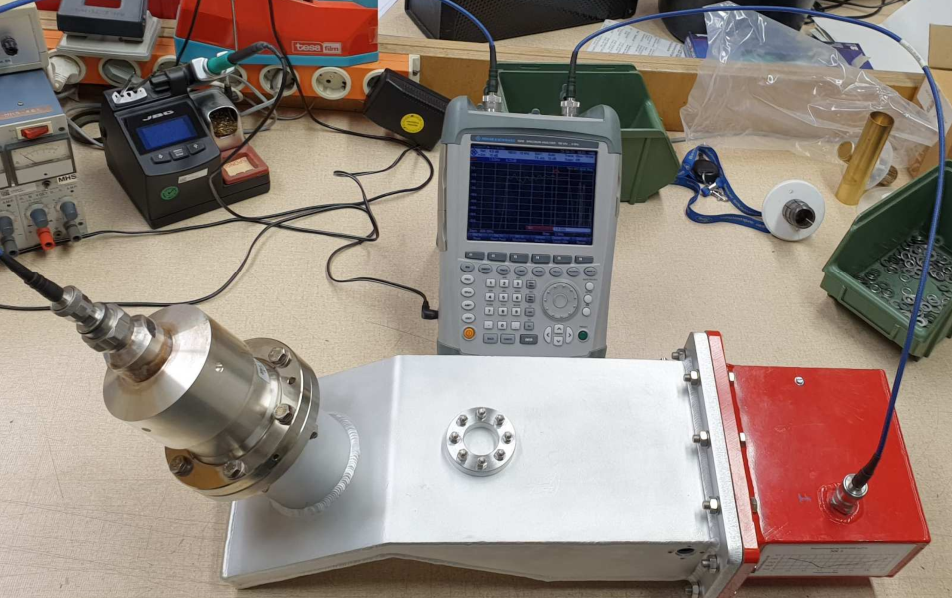 Picture and measurements courtesy of Fuchs, Heuck and Rüdiger Onken, DESY
HarmonLIP 2022 - MAX IV
12/10/2022
Shunt impedance crosscheck with beam
Shunt impedance from bead-pull was crosschecked by driving the cavity (tuned) only with the beam while measuring the reflected power
Calculations by I. Bellafont
HarmonLIP 2022 - MAX IV
12/10/2022
Cooling
Air cooling for coupler ceramics and WATRAX
Water requirement for flow 1.8m/s:
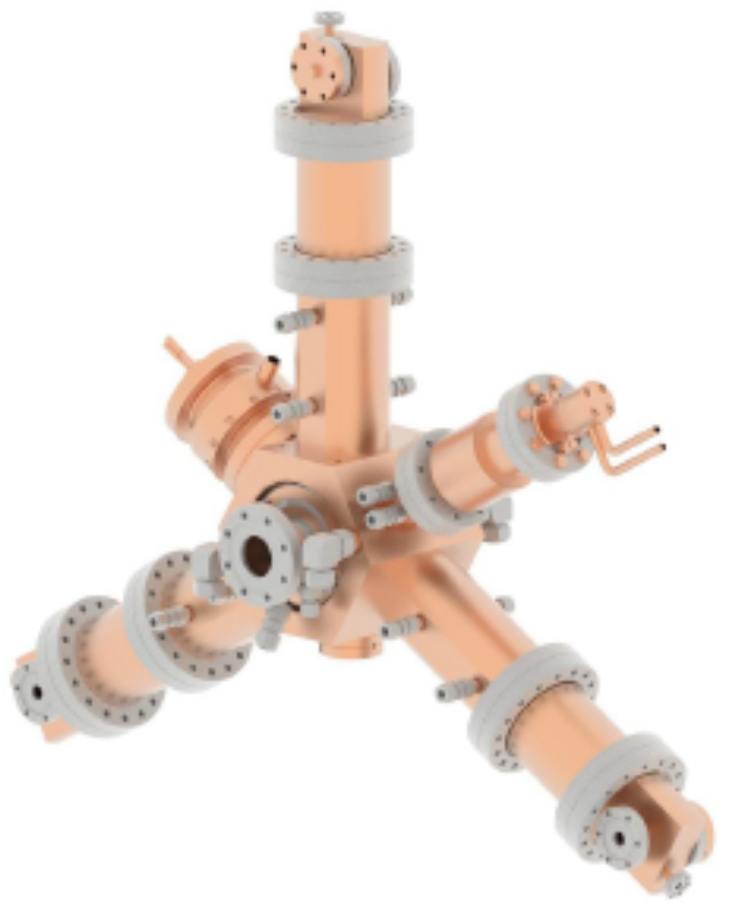 Transdamper
Body
Input coupler
Tuner
Lid
Damperwaveguide
Pick-up antenna
HarmonLIP 2022 - MAX IV
12/10/2022
Thermal imaging and temperatures
Thermal image 180kV 300mA
Hottest spot in tuner bellow: 46.6ºC
Below has no cooling
Water inlet temperature: 27ºC
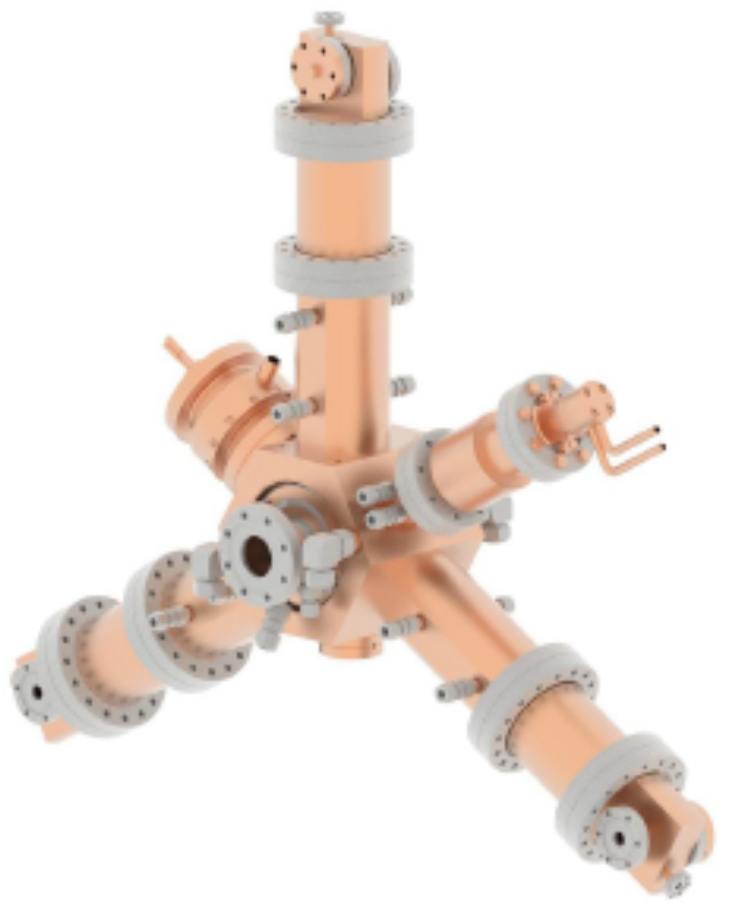 Transdamper
Body
Tuner
Lid
Thermal images and temperature measurements courtesy of HZB
HarmonLIP 2022 - MAX IV
12/10/2022
Long term temperatures
Conditions:
9 hours
10 kW
150 kV
200 mA
Inlet cooling water temperature: 27ºC
HarmonLIP 2022 - MAX IV
12/10/2022
Long term temperatures
Contact temperatures. ΔT in ºC over 27ºC (inlet cooling water)
TrDamper 1 (vertical)
1,80
WATRAX absolute temperatures (air cooled)
Vertical damper Lid
2,20
WATRAX surface
29,45ºC
Body 2
4,23
VerticalDamp Base
8,72
WATRAX air
30,08ºC
Lid 1
4,03
RFin
2,54
Body 1
6,65
Lid 2
3,60
CoupDamp Base
4,70
TrDamper 3 (Coupler)
1,80
Tuner
3,89
TunerDamp Base
4,70
Body 3
5,83
Coup. damper Lid
2,20
Tuner damper Lid
1,72
TrDamper 2 (Tuner)
1,76
Temperature measurements courtesy of HZB
HarmonLIP 2022 - MAX IV
12/10/2022
Conclusions
1,5 GHz, NC, HOM damped, active cavity prototype successfully built and tested
Cavity performs as simulated
Projects like this greatly benefit from collaborations between institutions
EM simulation codes can be quite accurate when properly used
Small tweaks still needed:
Remove plunger extension
Implement new coupler loop design
Improve Transdamper response
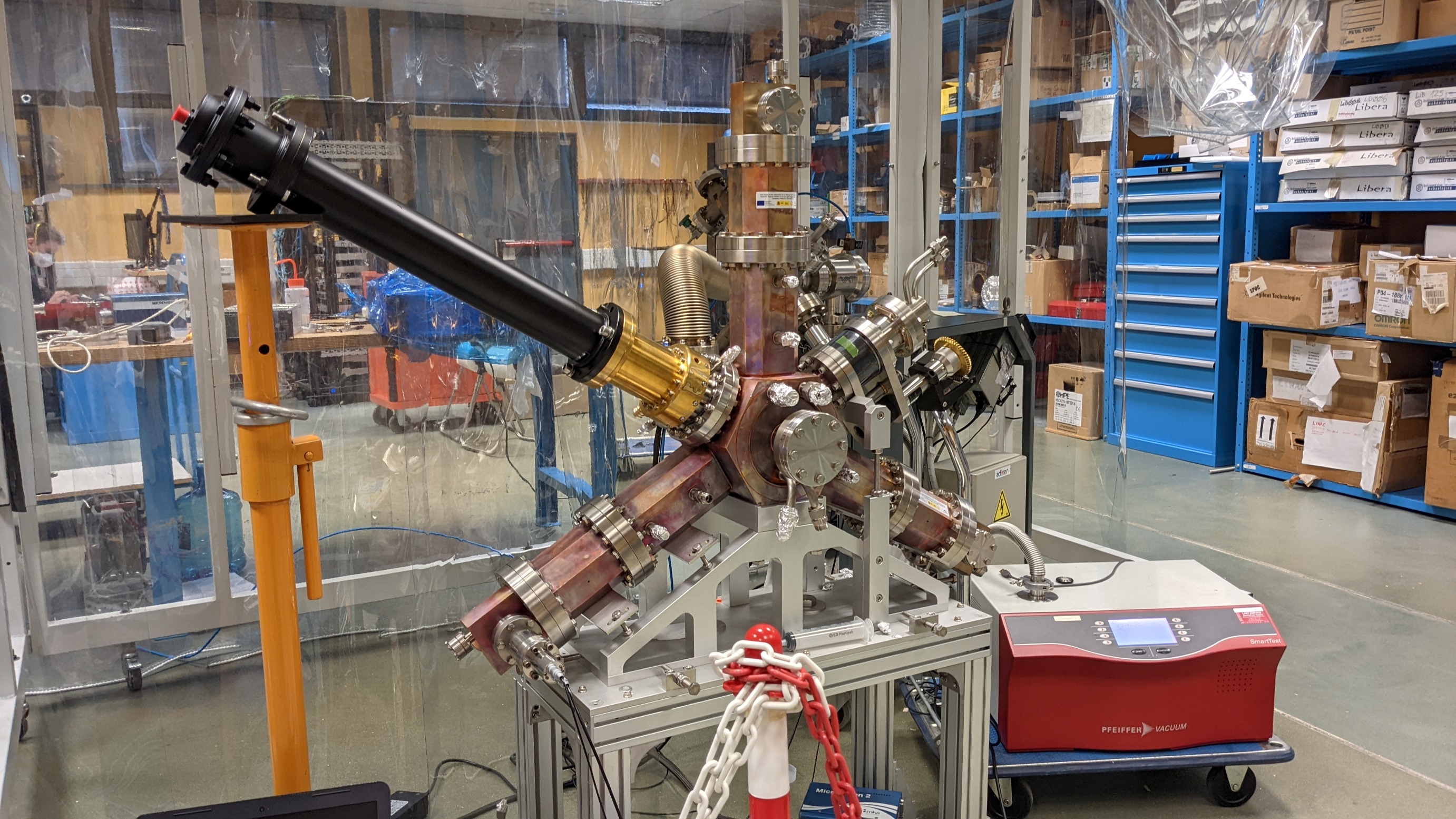 HarmonLIP 2022 - MAX IV
12/10/2022
Engineering design and prototype construction of the ALBA 3rd Harmonic Cavity
Jesús Ocampo on behalf of the ALBA RF group

12-10-2022
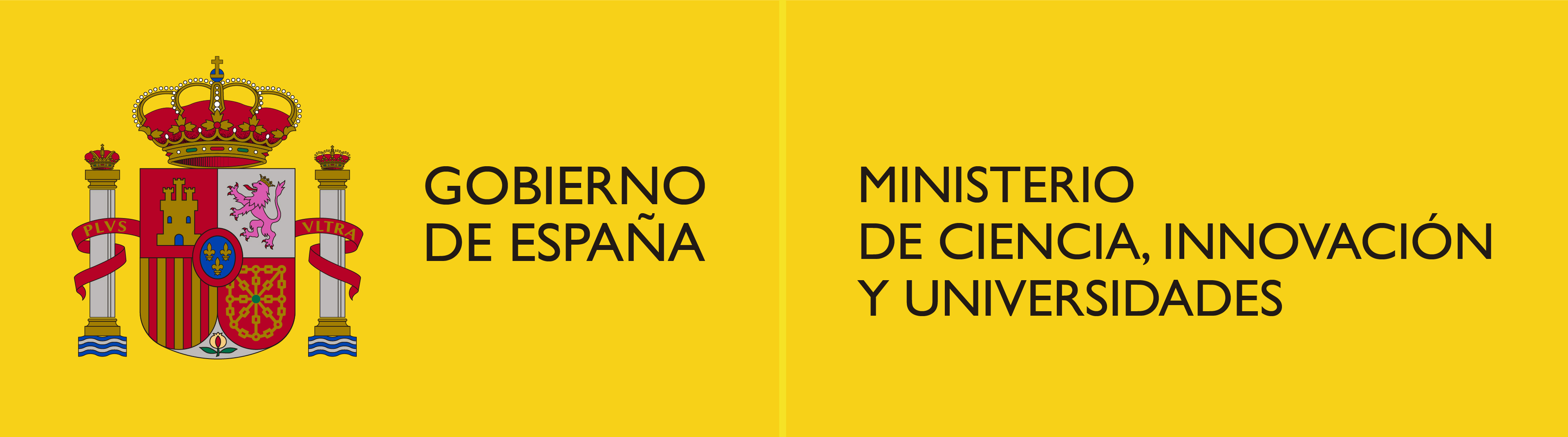 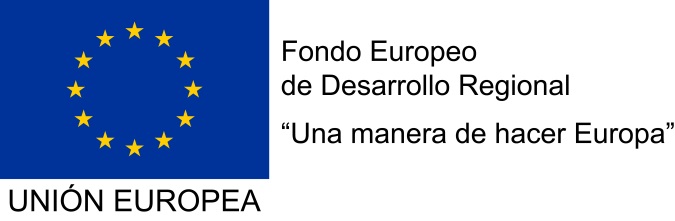